Adult education in assistive technologiesfor people with hearing impairment
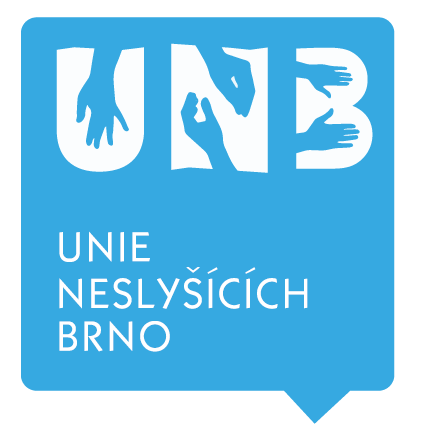 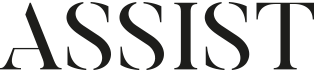 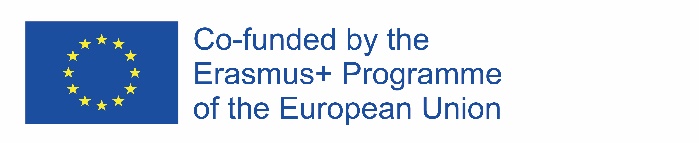 Optimální využívání kompenzačních a komunikačních pomůcek a dalších asistivních technologií pro osoby se sluchovým postižením.
Ztráta sluchu je neviditelné postižení; rozpoznatelná teprve tehdy, když zjistíte v komunikaci problém i s porozuměním
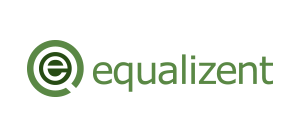 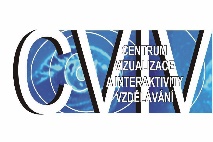 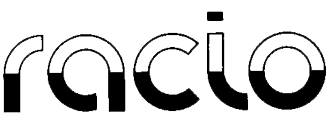 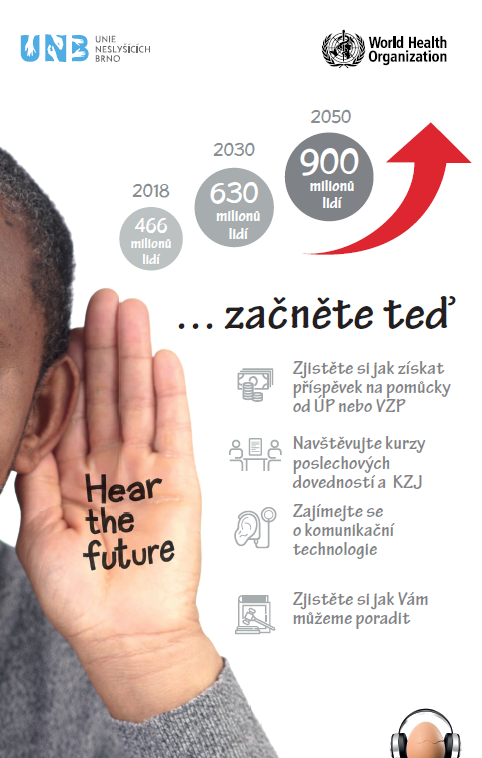 Adult education in assistive technologiesfor people with hearing impairment
Stále se zvyšující a přetrvávající hluk
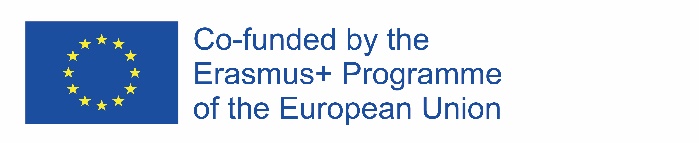 Opětovný nárůst některých nemocí,
Toxicita životního nebo pracovního prostředí
(drogy, kouření, nadměrné užívání léků atd..
Genetické vlivy
Úrazy ať už pracovní, sportovní, nebo jiné
nebezpečí zanedbání odborné léčby
Adult education in assistive technologiesfor people with hearing impairment
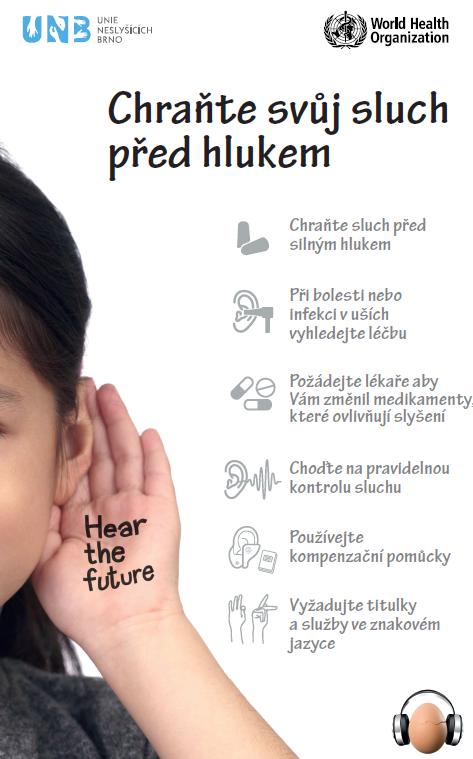 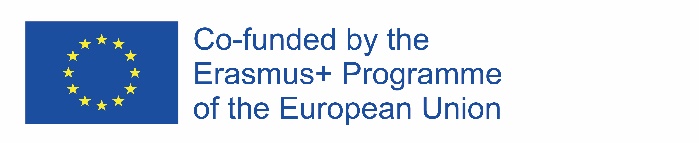 Z těchto důvodů je nutno věnovat pozornost technologiím, které osobám se sluchovým postižením pomáhají tento handicap minimalizovat
Adult education in assistive technologiesfor people with hearing impairment
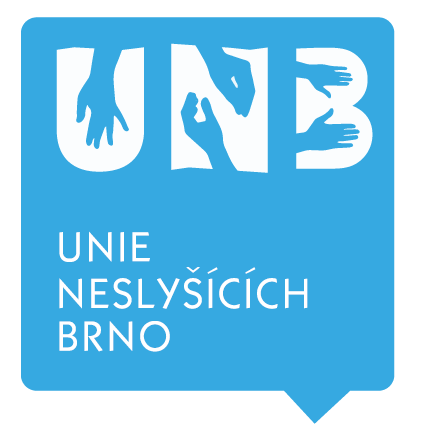 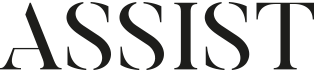 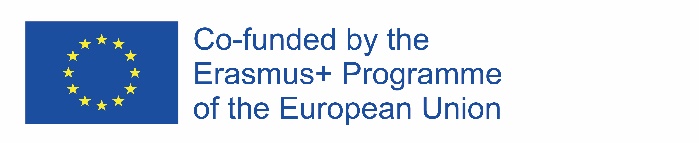 Specialisté pracující v oblasti adaptivních a asistivních technologií jako například: otorinolaryngologové, specialisté pracující s lidmi v poradenských centrech pro sluchově postižené, prodejci a další poskytovatelé sociálních služeb.
Adult education in assistive technologiesfor people with hearing impairment
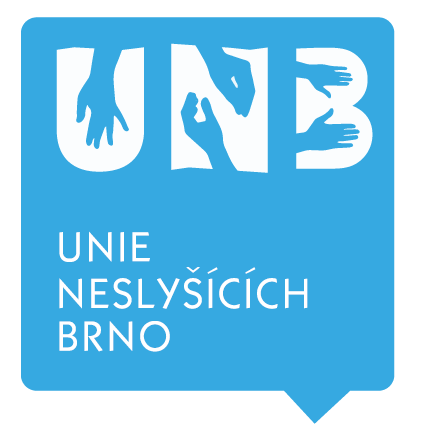 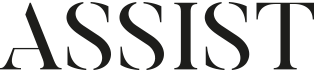 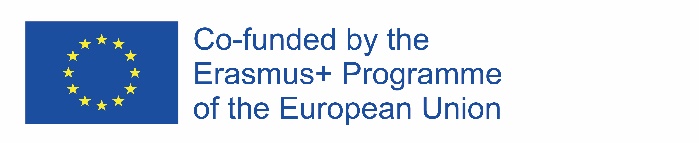 Specialisté pracující v centrech určených pro studenty vysokých škol se speciálními potřebami
Adult education in assistive technologiesfor people with hearing impairment
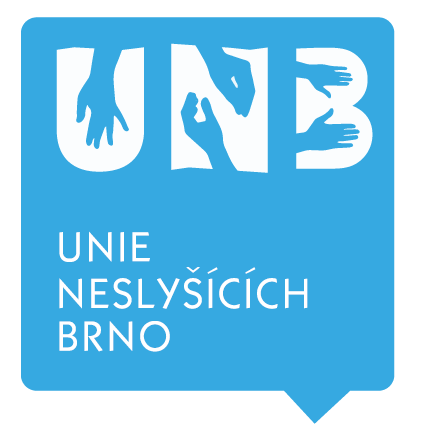 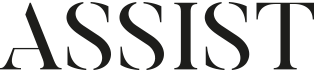 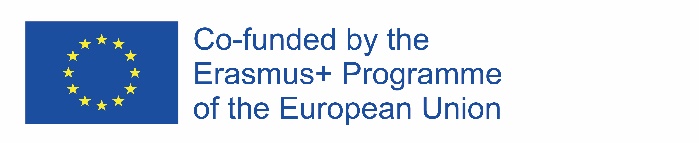 Projektanti, architekti, investoři, zaměstnanci stavebních úřadů atd., kteří se zabývají plánováním, montáží a pravidelnou údržbou indukčních smyček a dalších asistivních technologií ve veřejných institucích, divadlech, kinech, veřejné dopravě atd.
Adult education in assistive technologiesfor people with hearing impairment
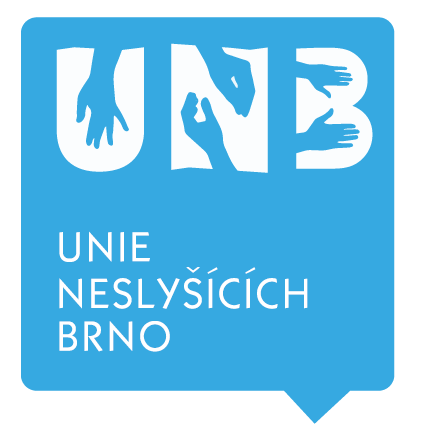 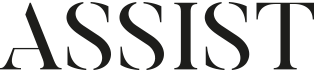 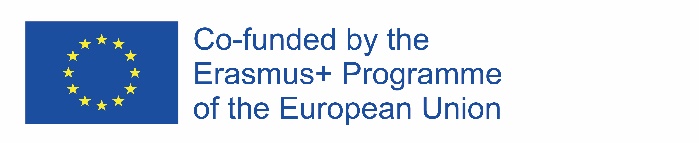 Sluchově hendikepovaní, kteří by měli mít z projektových aktivit prospěch - prostřednictvím výše uvedených cílových skupin - odstranění komunikačních bariér mezi lidmi se sluchovým postižením a slyšící společností.
.
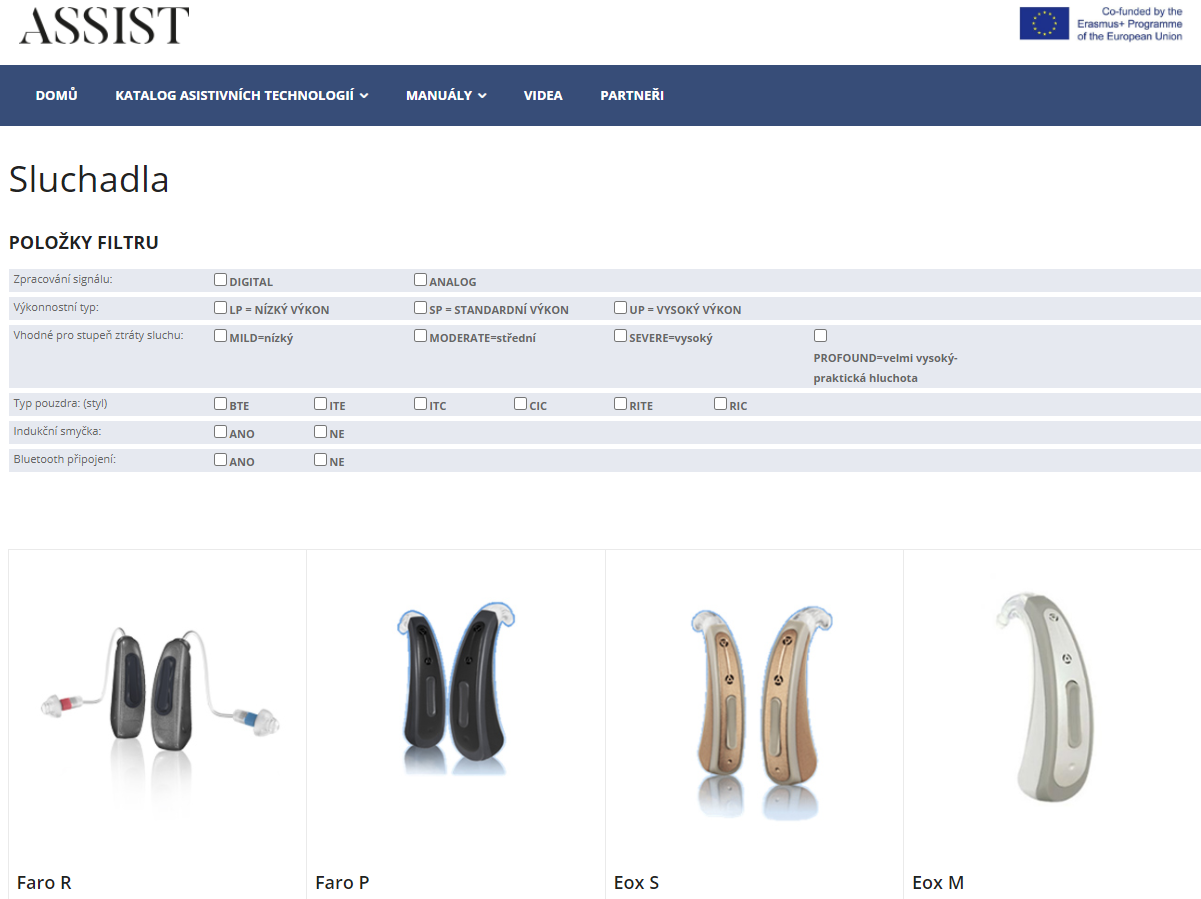 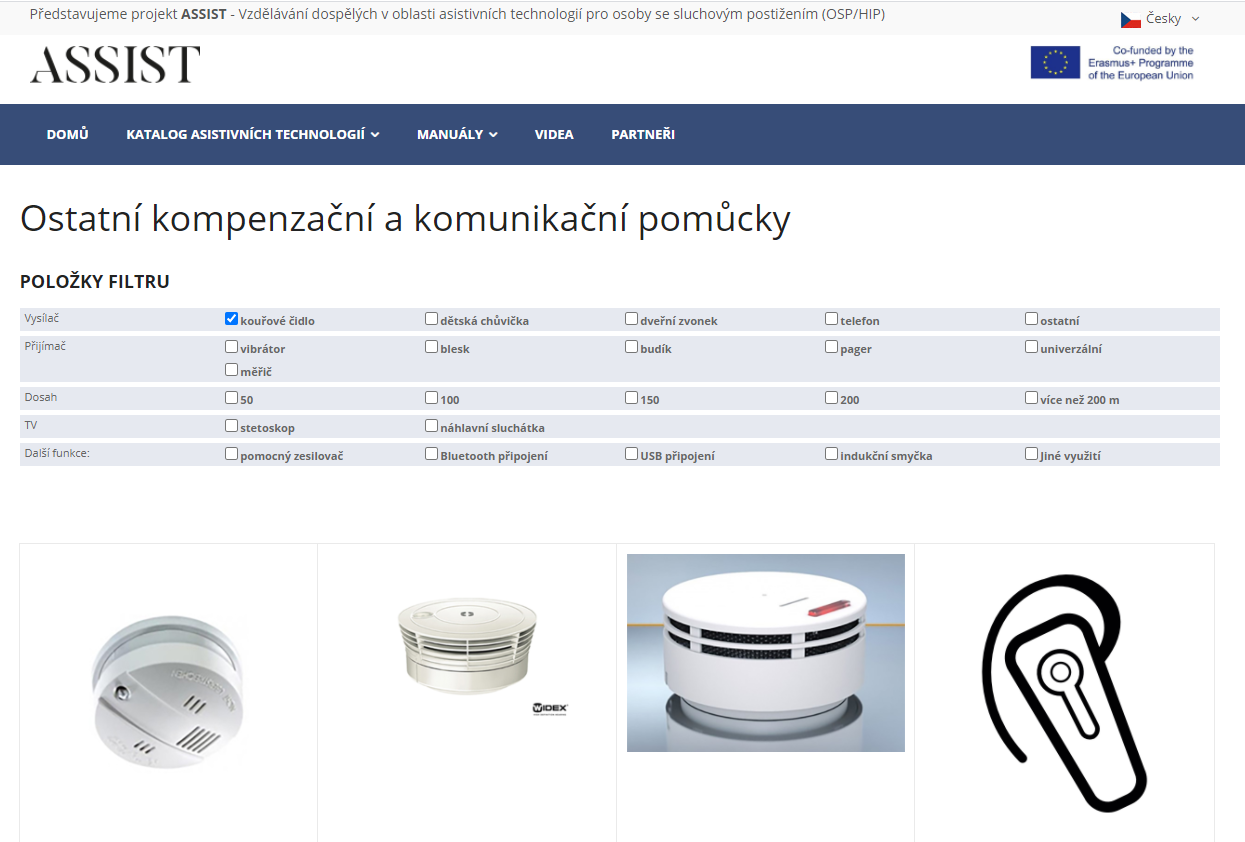 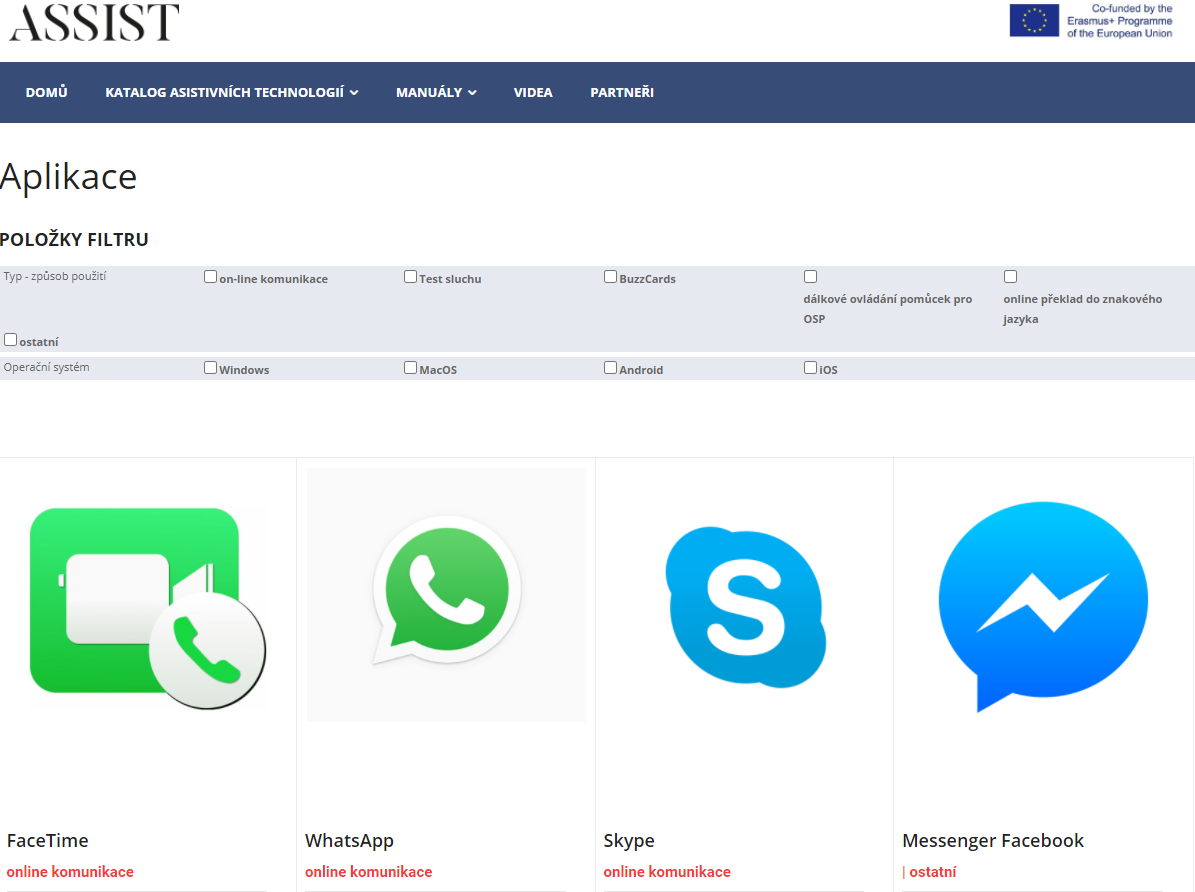 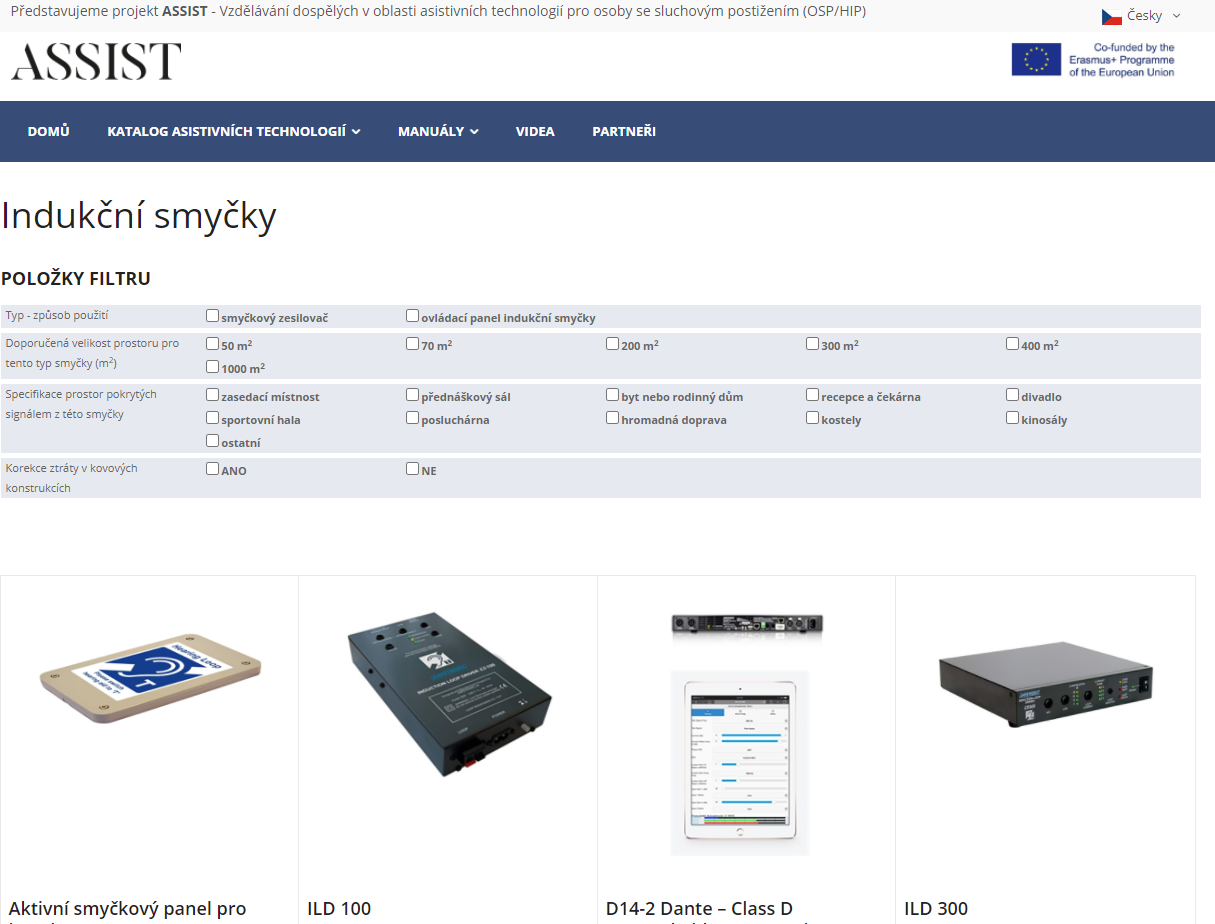 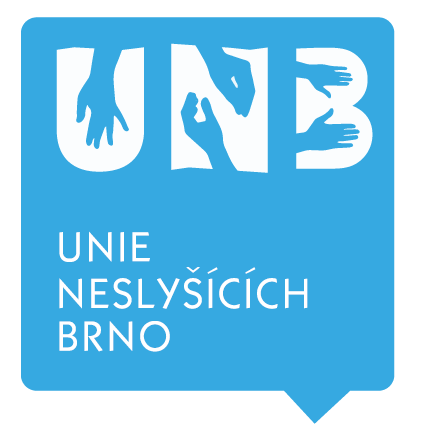 Jak fungují indukční smyčky
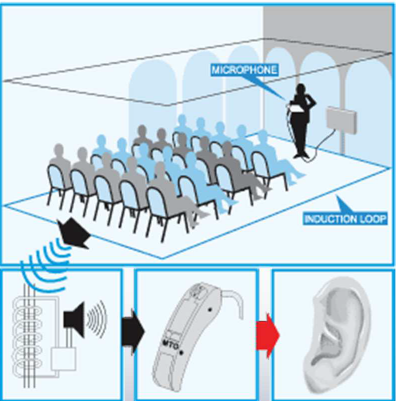 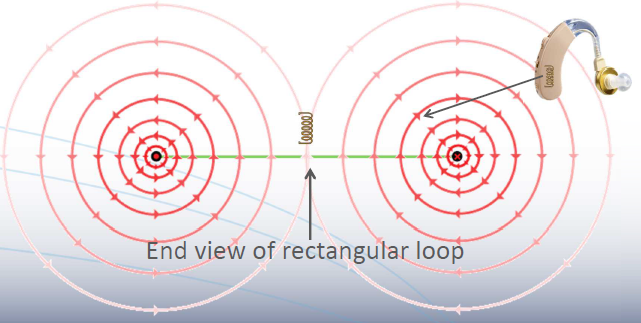 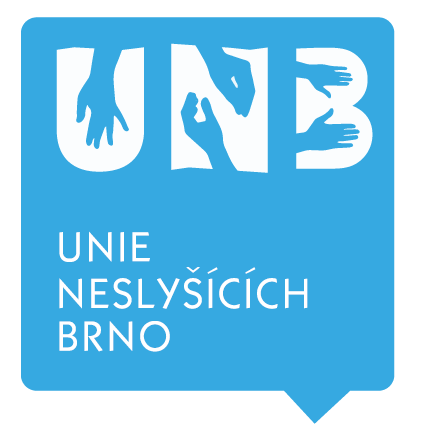 Technické vybavení pro instalaci sálových indukčních smyček
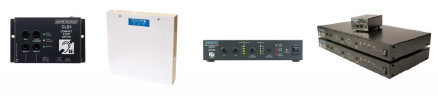 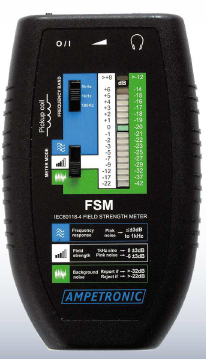 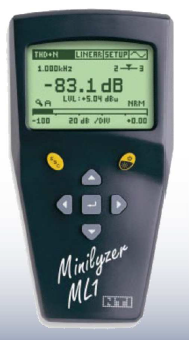 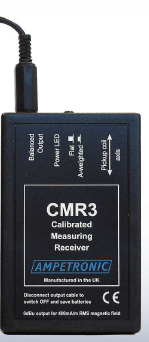 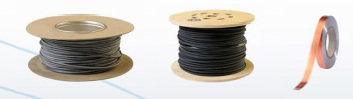 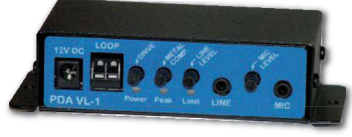 Různé způsoby vyzařování indukčního pole
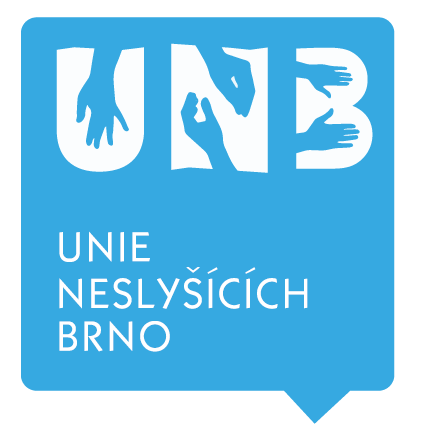 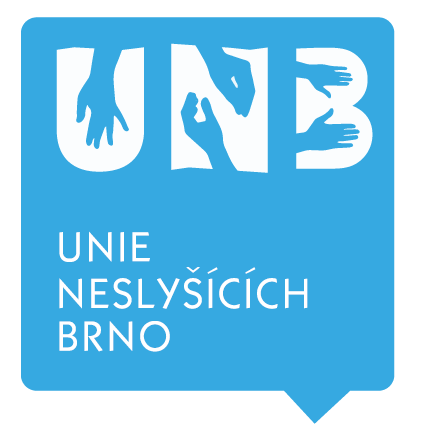 Různé způsoby instalace indučních smyček
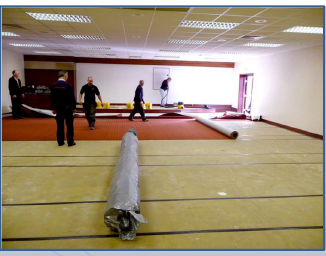 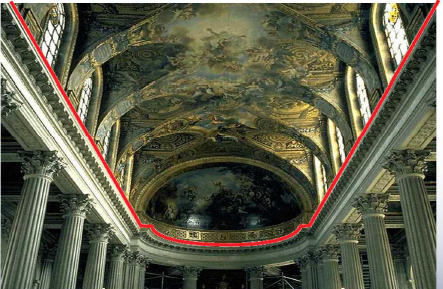 Možnosti umístění indukčních smyček ve veřejném prostoru
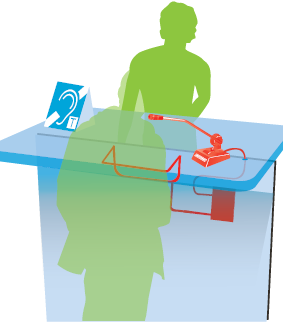 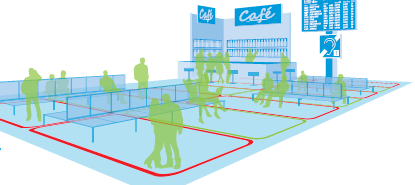 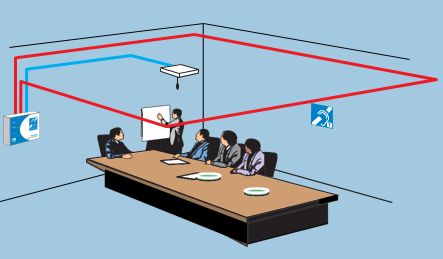 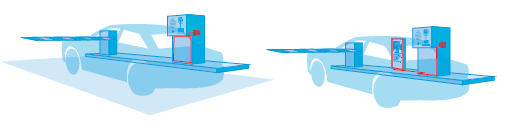 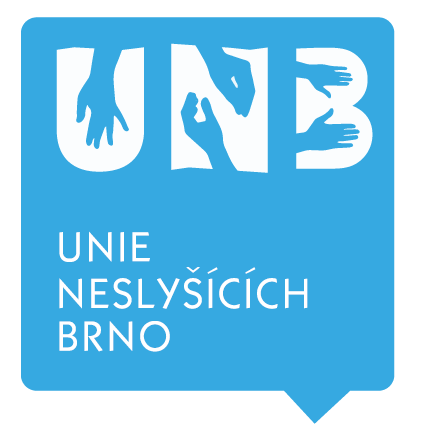 Konference zaměřená na problematiku optimálního využívání 
kompenzačních a komunikačních pomůcek pro osoby se Sluchovým postižením
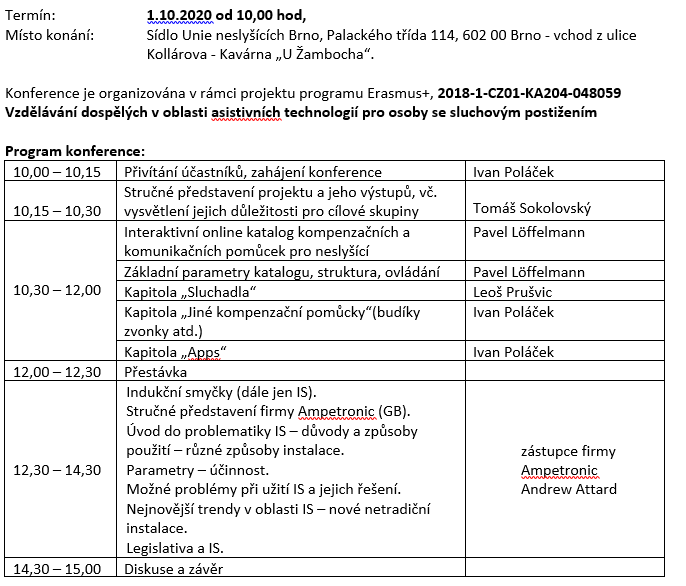 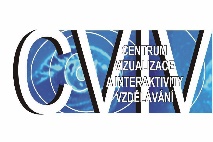 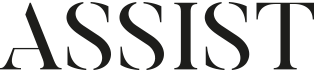 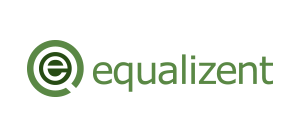 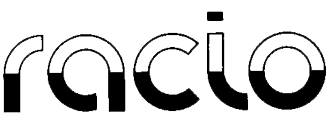